عناصر الخرائط
الخرائط و التقنيات الحديثة
عناصر الخرائط
عناصر الخرائط
يعتمد رسم الخريطة على عناصر مهمّة لا بد من توافرها فيها
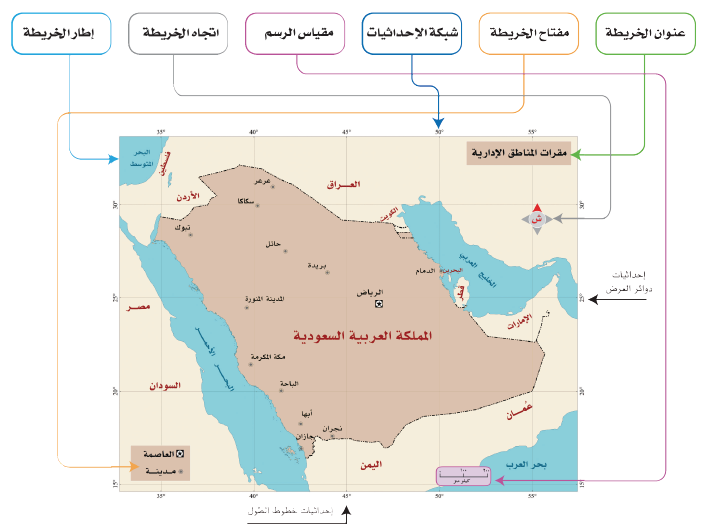 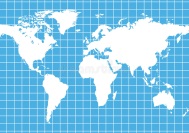 الوحدة الخامسة
5
تحديد الجزء الذي تمثّله الخريطة
عناصر الخرائط
تسهيل وضع شبكة خطوط الطول و دوائر العرض
الخرائط و التقنيات الحديثة
تحديد الأماكن التي تُخصص لبقية عناصر الخريطة
1
2
3
1- عنوان الخريطة
الاسم الذي يُحدّد موضوع الخريطة و المكان الذي تمثله, مثال: خريطة الأقاليم المناخية في العالم , موضوعها : الأقاليم المناخية أما المكان الذي تمثّله فهو العالم
2- إطار الخريطة
ما يُحيط بالخريطة من الخارج , و من أهم فوائد الإطار:
2
1
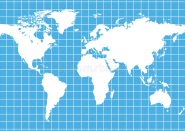 الوحدة الخامسة
5
تُستعمل في تحديد الوقت و مواقع الأماكن تحديداً دقيقاً
عناصر الخرائط
تحديد المناخ السائد على سطح الأرض
الخرائط و التقنيات الحديثة
1
2
3- شبكة الإحداثيات
يُقصَدُ بها خطوط الطول و دوائر العرض, و إذا لم تُرسم يُكتفى يرسم شرطات صغيرة على حواف الإطار الداخلي للخريطة و من ثم كتابة أرقام تلك الخطوط و الدوائر , بحيث تُسهل قراءتها , و من فوائدها:
3
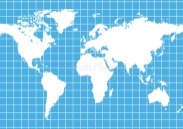 الوحدة الخامسة
5
الخرائط و التقنيات الحديثة
تحديد المواقع على سطح الأرض عند التقاء تقاطع خط الطول مع دوائر العرض
عناصر الخرائط
معرفة مختلف جهات الأرض
معرفة المناطق الحرارية على سطح الأرض
1
2
3
ما فوائد خطوط الطول و دوائر العرض؟
نشاط 1
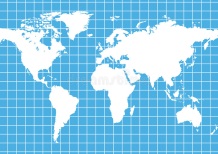 الوحدة الخامسة
5
عناصر الخرائط
الخرائط و التقنيات الحديثة
4- مفتاح الخريطة: يحتوي على مجموعة من :
أ- الرموز التي تُمَثِّل الظواهر و المعالم على الخريطة
ب- المصطلحات التي تُفسِّر ما تعنيه الرموز المستعملة في الخريطة
و لهذا يُساعد مفتاح الخريطة على قراءة المعلومات التي تُعْرَض فيها, و فهم مدلولاتها. و تختلف الرموز من خريطة إلى أخرى , و تتنوّع حسب الظواهر الطبيعية و البشرية, و حتى نتمكّن من معرفة معاني هذه الرموز لابد من قراءة مفتاح الخريطة.
4
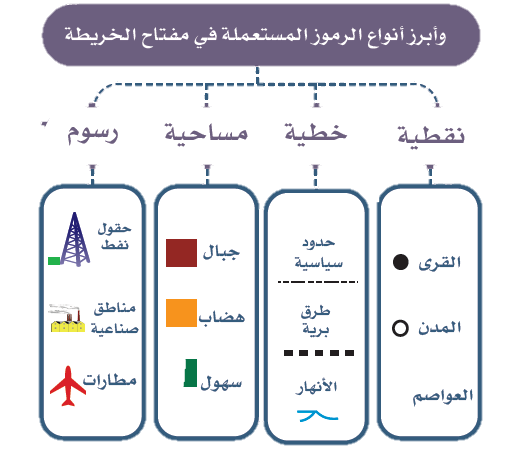 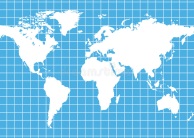 الوحدة الخامسة
5
لا يعرف محتوى الخريطة دون مفتاحها حيث تصعب قراءة ما تحويه وتصبح غير مفهومة ولا يتحقق الهدف منها
الخرائط و التقنيات الحديثة
عناصر الخرائط
يُساعد مفتاح الخريطة على قراءة المعلومات التي تُعْرَض فيها, و فهم مدلولاتها
*
*
أ- هل يُمكننا فهم الخرائط بلا مفتاح؟
ب- ما أهمية مفتاح الخريطة؟
نشاط 2
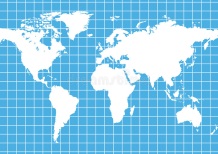 الوحدة الخامسة
5
عناصر الخرائط
الخرائط و التقنيات الحديثة
5- مقياس الرسم :
يصعبُ تمثيل الأماكن و الأشياء الأخرى التي تكون على سطح الأرض بأحجامها و أبعادها الحقيقية على الخريطة, و ذلك لكبر حجمها, لذا نرسم الخريطة وفق مقياس رسم محدّد و يوضع على الأغلب في أسفل الخريطة
إنّ: مقياس الرسم هو النسبة بين  البعد على الخريطة و ما يُقابله على الطبيعة
مثال : إذا كان مقياس رسم خريطة يساوي( 1: 100,000) فهو يعني أنّ كل سنتيمتر واحد على الخريطة يقابله ( 100,000 )  سنتيمتر على الطبيعة
5
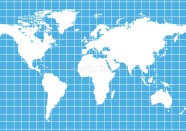 الوحدة الخامسة
5
المِسطرة العادية: على سبيل المثال : لو كانت المسافة على الخريطة 10 سم و مقياس الرسم لهذه الخريطة هو 1: 1000 لكانت المسافة على سطح الأرض هي 10 * 1000 = 10,000 سم
طرق قياس المسافات على الخريطة
الخيط : يُستعمل في قياس المسافات المتعرجة
الخرائط و التقنيات الحديثة
عناصر الخرائط
عجلة قياس المسافات
1
2
3
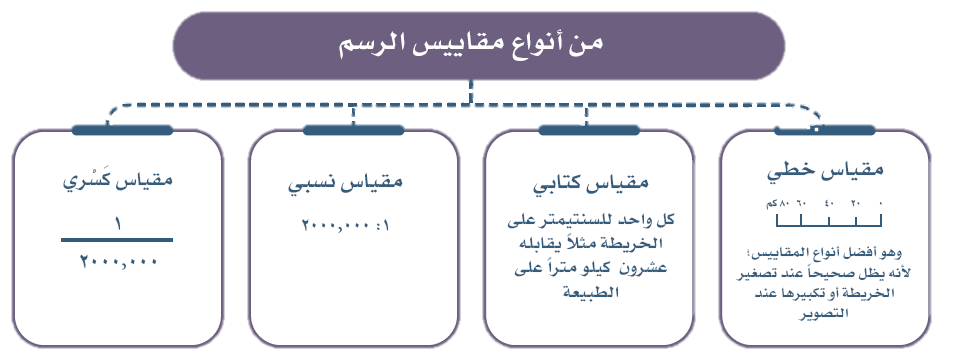 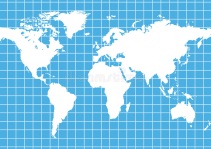 الوحدة الخامسة
5
الخرائط و التقنيات الحديثة
مقياس نسبي
عناصر الخرائط
طول الطريق على الخريطة ( 6سم ) بمقياس رسم ( 1 : 50,000 ) .
كل 6 سم على الخريطة يمثل 3 كم على الطبيعة
*
*
أ- ما نوع مقياس الرسم؟
ب- يحسب الطلبة طول هذا الطريق على الطبيعة , علماً أن المسافة على الطبيعة = المسافة على الخريطة * مقام مقياس الرسم :
نشاط 3
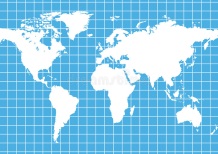 الوحدة الخامسة
5
عناصر الخرائط
الخرائط و التقنيات الحديثة
6- اتجاه الخريطة:
المؤشر الذي يُبيّن اتجاه الشمال , و الاتجاهات الأخرى على الخريطة, و في الأغلب يُرمز له بمؤشّر يُشير إلى الشمال في أعلى الخريطة أو أسفلها
, و يُرسم مؤشّر الاتجاه بعدّة أشكال , و يُعدُّ توجيه الخريطة أول عمل يقوم به مستعملو الخريطة في الدراسات الميدانية
6
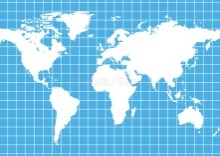 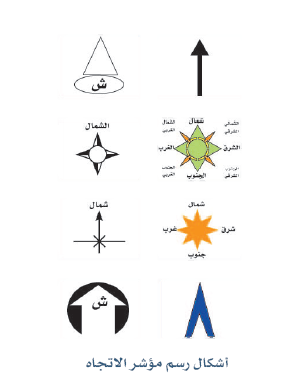 الوحدة الخامسة
5
استعمالها دليلاً يُرشد السيّاح و الرحّالين إلى الاتجاهات الصحيحة لخط سيرهم.
قراءة الخريطة , و مقارنتها بالظواهر الطبيعية و البشرية التي على سطح الأرض
توجيه الخريطة
تعيين موقع الراصد على الخريطة , إذا كان هذا الموقع مجهولاً.
الخرائط و التقنيات الحديثة
عناصر الخرائط
إضافة معلومات و تفصيلات جديدة مثل رسم طريق أُنشِئ حديثاً , و لم يوضّح في الخريطة
هو أن يكون اتجاله الشمال الموضّح على الخريطة منطبقاً على اتجاه الشّمال في الطبيعة , و لتوجيه الخريطة فوائد عديدة, من أهمّها:
1
2
3
4
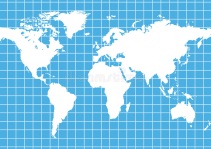 الوحدة الخامسة
5
الخرائط و التقنيات الحديثة
توجيه الخريطة له طريقتان , هما:
عناصر الخرائط
أولاً- التوجيه بالظواهر أو امتداد الطريق :
أ
نأخذُ مكاننا في بقعة محدّدة على امتداد الطريق
ب
نجعل الخريطة في وضع أفقي ثم نحرّكها يمنة و يسرة و عندما ينطبق امتداد الخط الذي يُمثل الطريق في الخريطة على نظيره في الطبيعة , تكون الخريطة قد تحقّق توجيهها
نوضح ما يقابل هذه البقعة على الخريطة
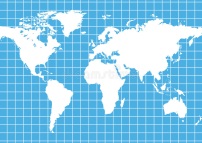 الوحدة الخامسة
ج
5
الخرائط و التقنيات الحديثة
عناصر الخرائط
ثانياً- التوجيه بالبوصلة:
أ
ب
وضع الخريطة بشكل أفقي على سطح مستوٍ
ج
إبقاء البوصلة ثابتة في وضعها السابق , و تحريك الخريطة يميناً و يساراً إلى أن ينطبق محور الإبرة المغناطيسية على امتداد سهم الشّمال , و بذلك تكون الخريطة وُجِّهَت توجيهاً صحيحاً
وضع البوصلة فوق الخريطة في مكان مجاور لسهم اتجاه الشّمال المرسوم في الخريطة
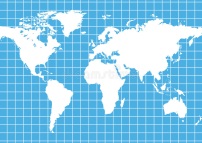 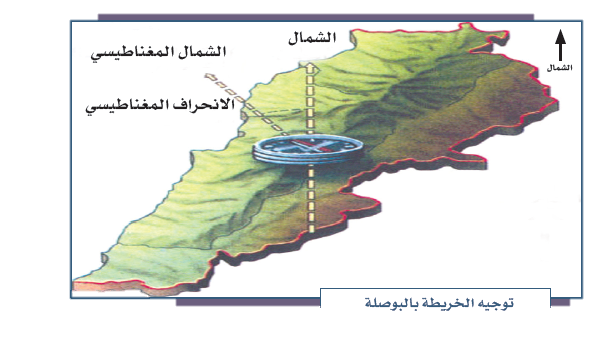 الوحدة الخامسة
5
انتهى الدّرس